黴菌產物抑菌試驗
實驗方法:
材料:
    1.細菌培養基
    2.黑、青、黃綠黴菌馬
       鈴薯培養液
    3.手上的細菌
    4.吸管
    5.滴管
    6.麥克筆
做法:
   1.將事先做好的細菌培養機從冰箱取出。
    2.也將黑、青、黃綠黴菌的馬鈴薯培養液從
       恆溫水槽中取出。
    3.利用吸管在細菌培養基上挖出三個圓形小    
       洞。
    4.再將手上的細菌用接踵還塗滿整個培養基
       。
    5.用滴管取出三種不同黴菌的馬鈴薯培養   
       液，滴於事先用麥克筆寫好的黴菌位置，
       滴完後，即可開始觀察黴菌變化。
       進行觀察時，儘量不要將各類培養基的蓋  
       子打開或搖晃，以免有過多的外來細菌進       
       入搖晃也會改變結果，影響實驗觀察。
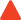 黴菌產物抑菌試驗
放入培養液
取黴菌
黴菌的培養液
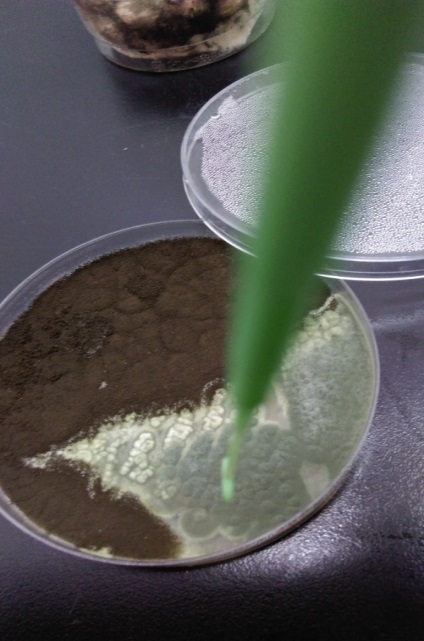 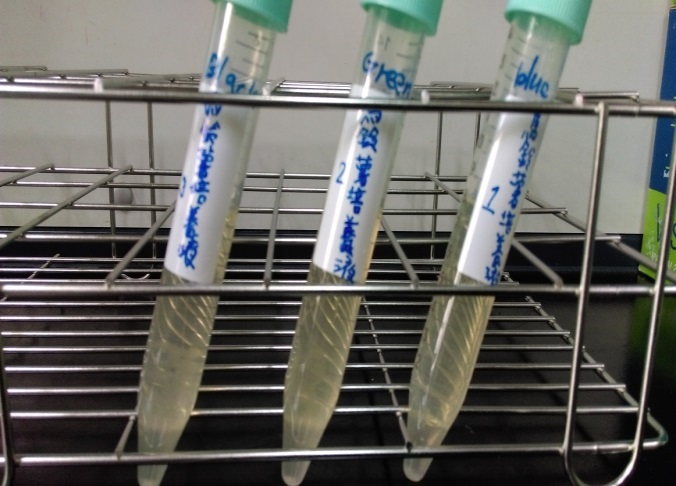 放入機器
以35度進行培養
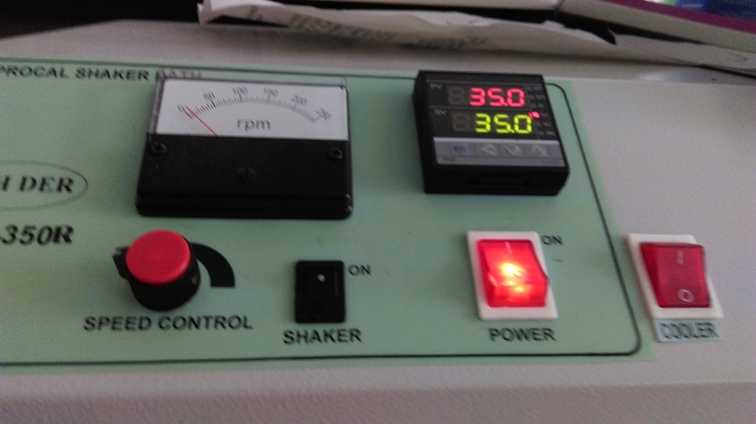 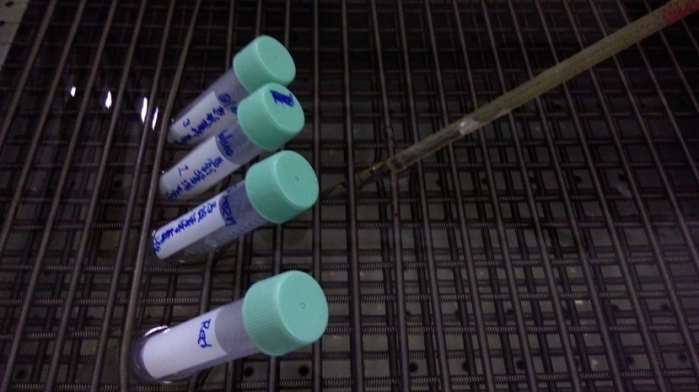 黴菌產物抑菌試驗
塗滿手上細菌
吸管挖洞
細菌培養基
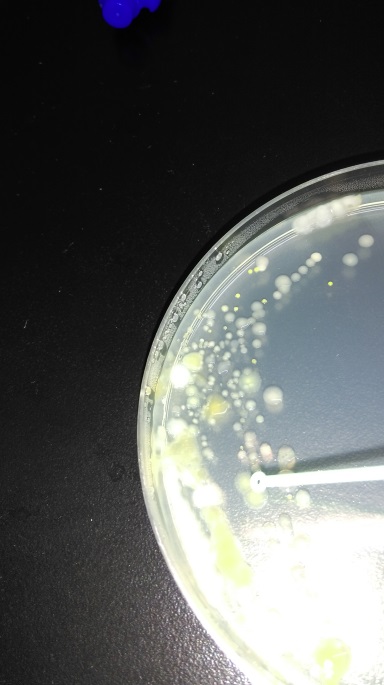 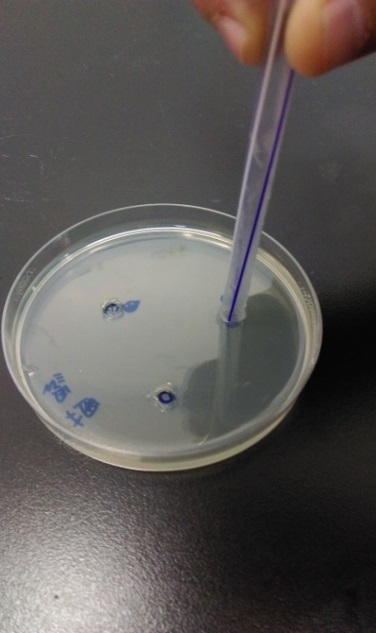 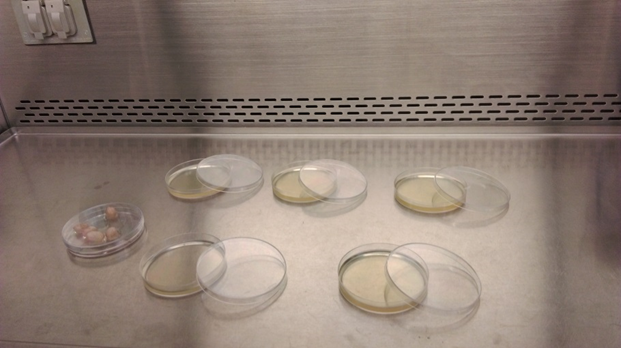 滴入洞裡(一個
洞一種黴菌)
三種黴菌的培養液
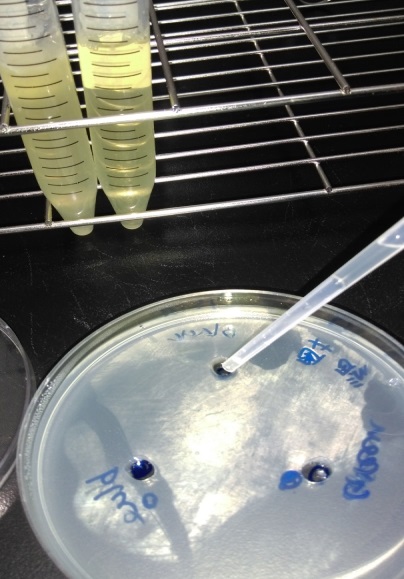 觀察變化
黴菌產物抑菌試驗
正面
背面
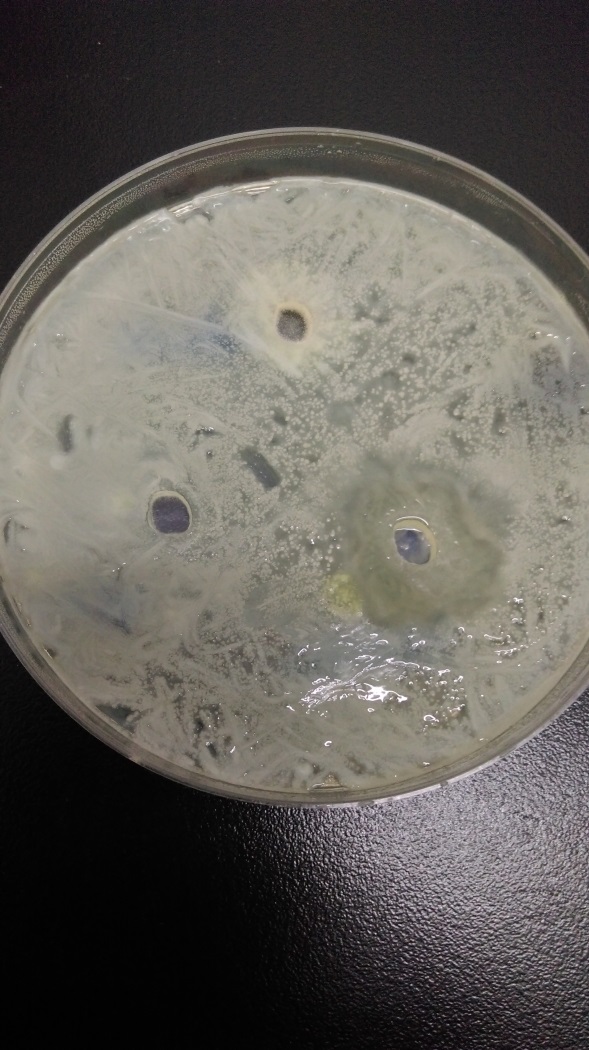 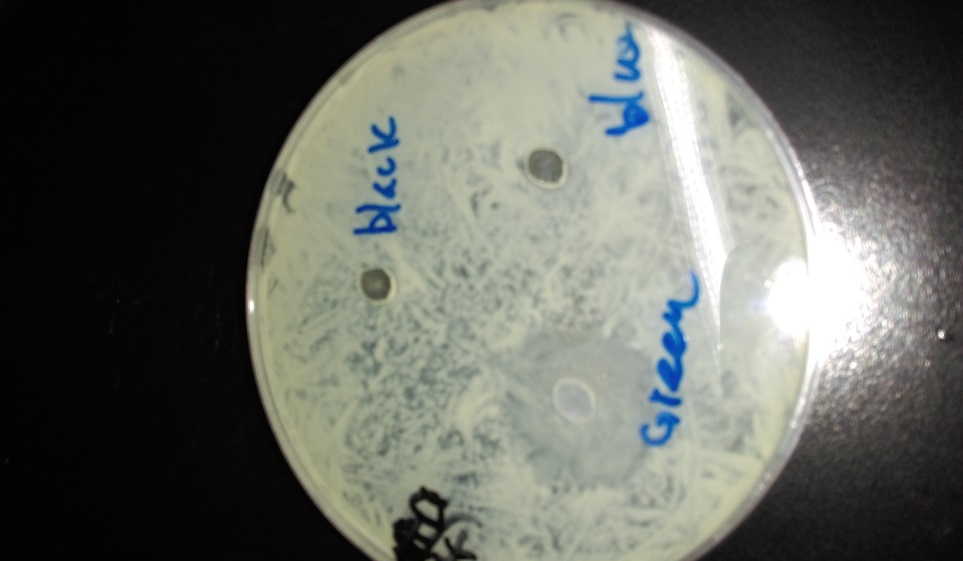 黑
黃綠
青
發現：
黃綠黴菌培養產物:
  會形成不完全的抑菌圈，可能是部  
  分抑菌作用，或該產物容易分解而  
  失去抑菌效果，讓細菌再度生長。
黑黴菌培養產物:
  細菌形成一圈不透明的乳白色，可 
  能有促進細菌生長作用，或是有其
  他未知的作用。
青黴菌培養物:
  對細菌稍有抑菌作用。